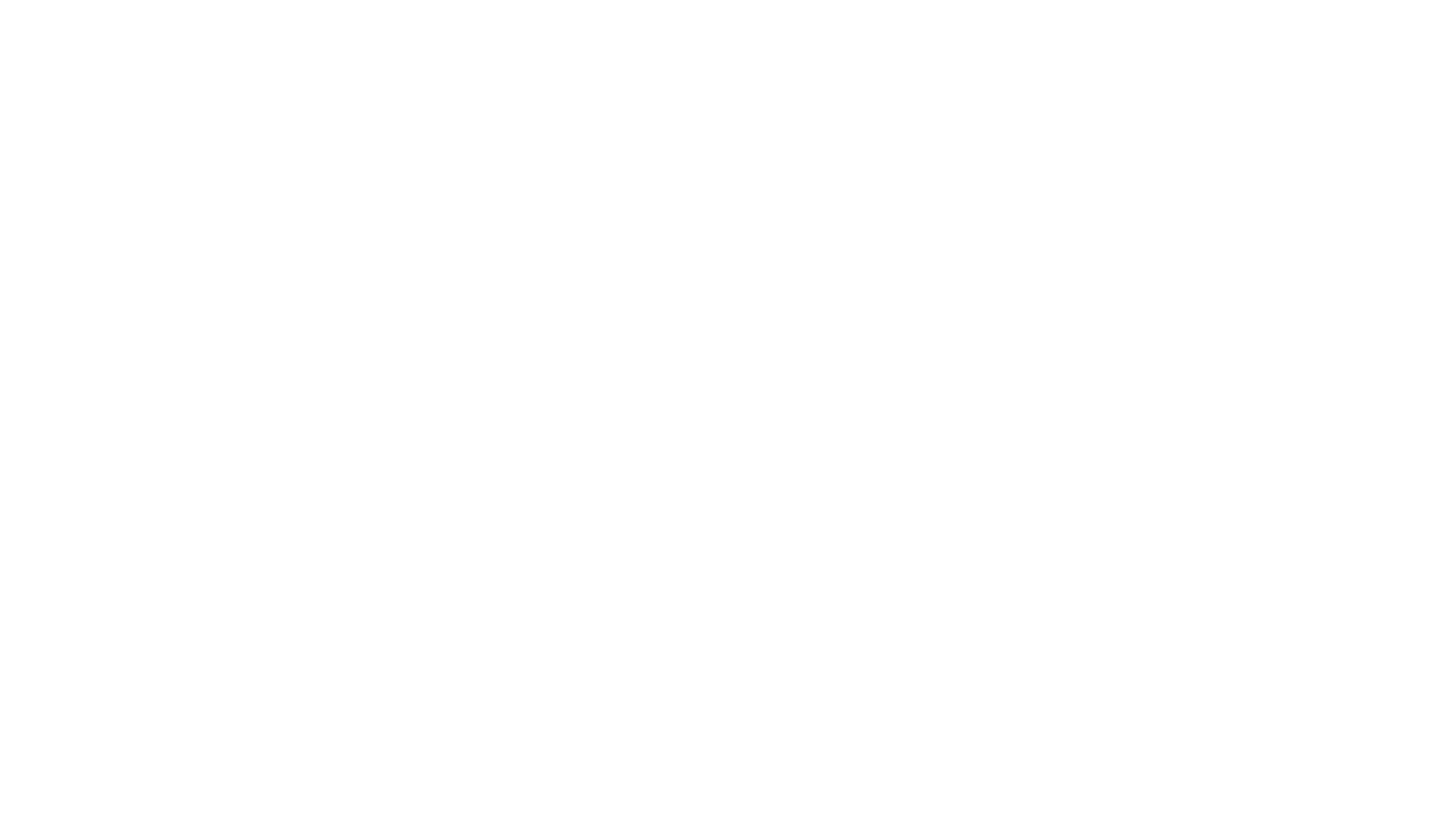 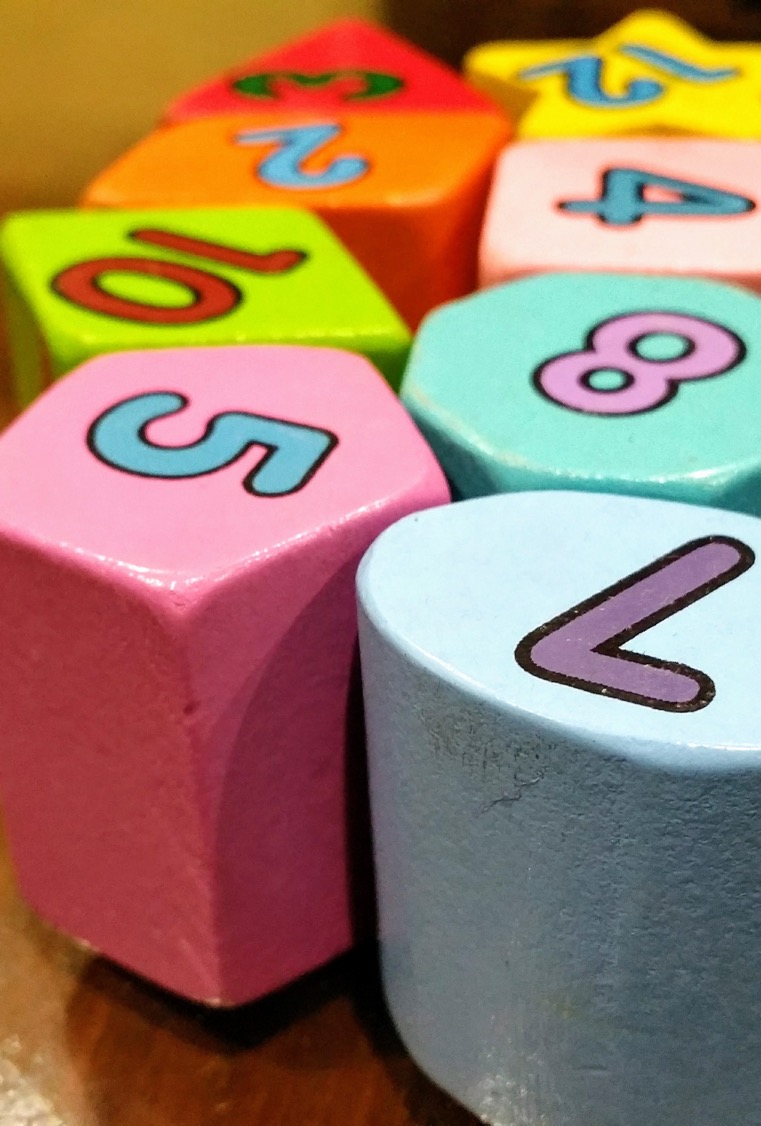 1 jour 1 problèmeCP-CE1
Semaine des maths 2021 
Mission mathématiques DSDEN du NOrd
LUNDI
MARDI
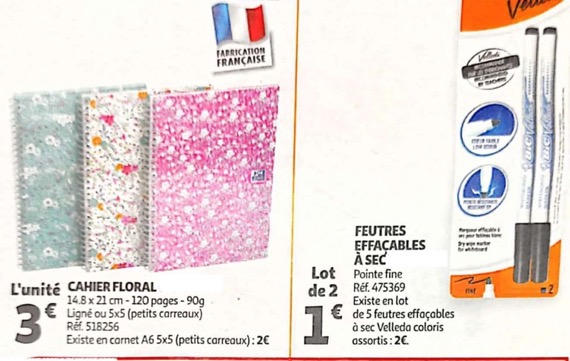 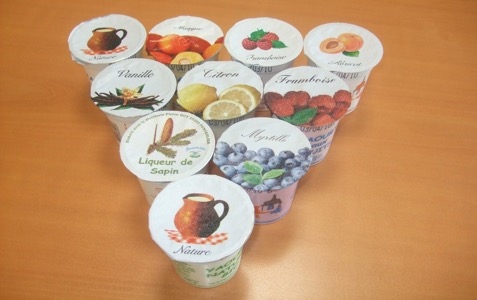 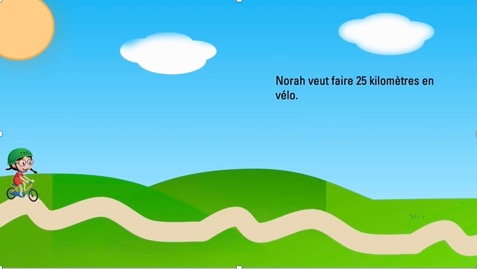 5
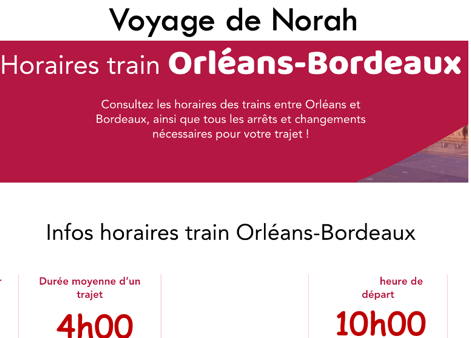 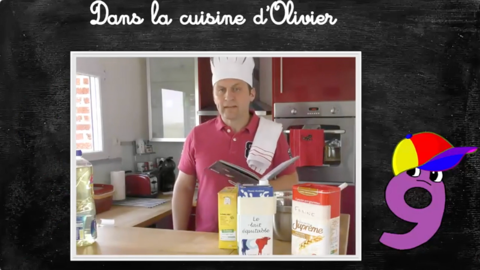 MERCREDI
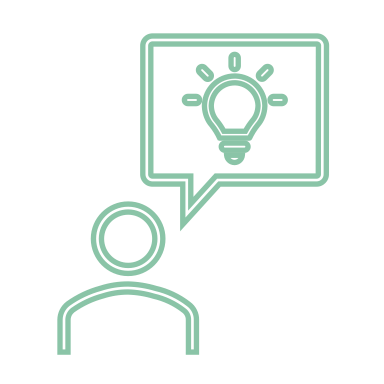 JEUDI
VENDREDI
ACTIVITÉ BONUS
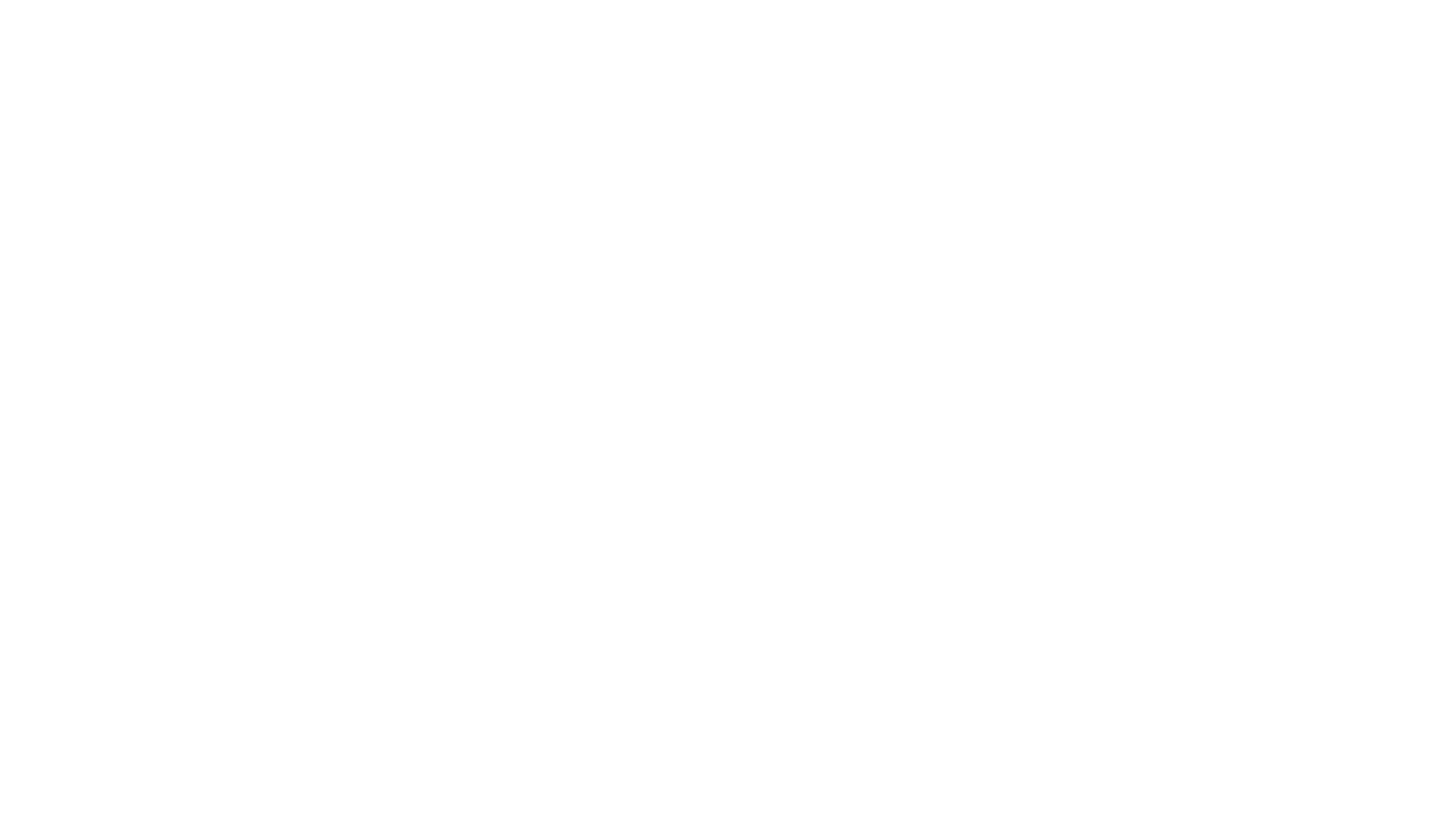 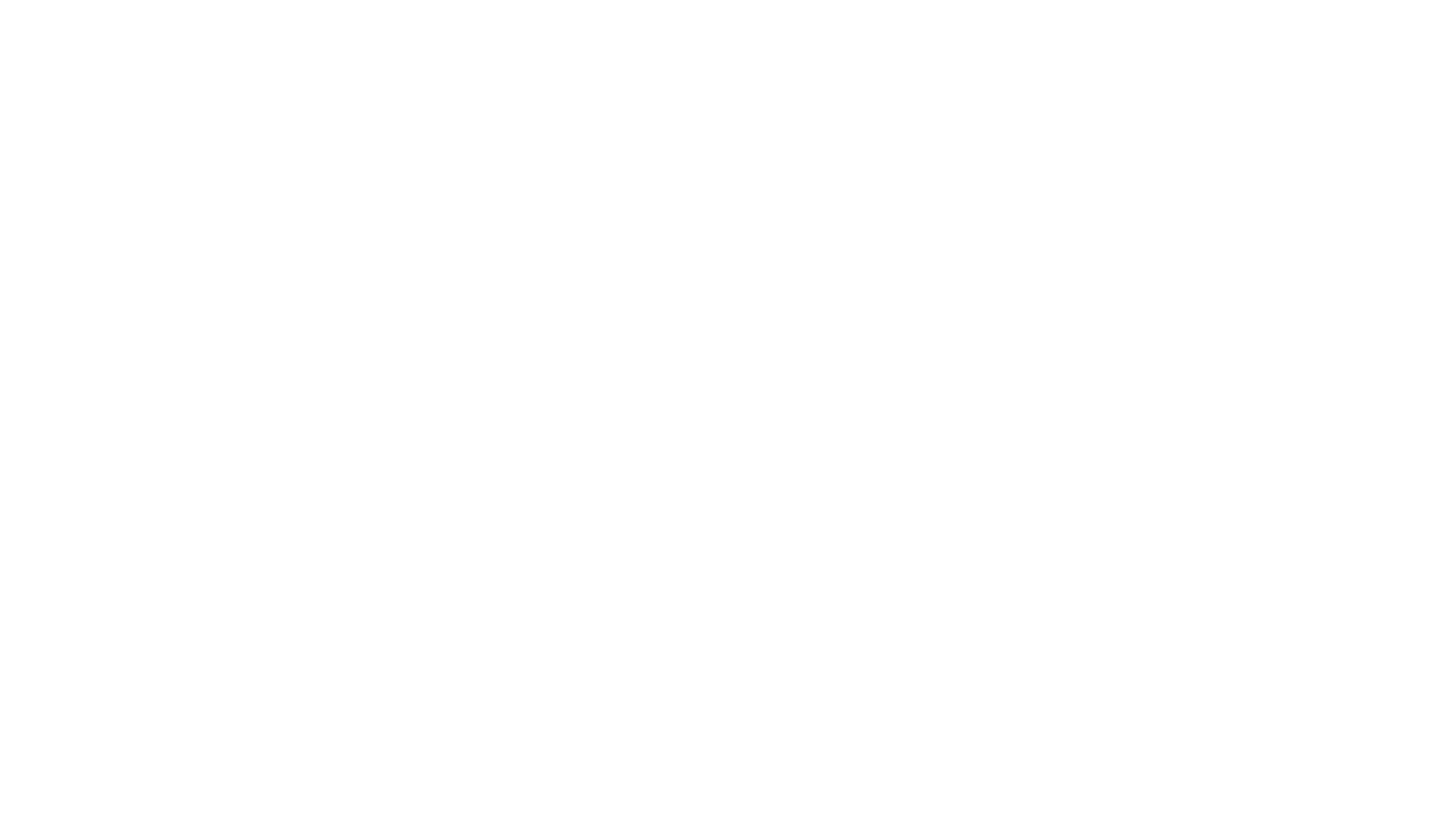 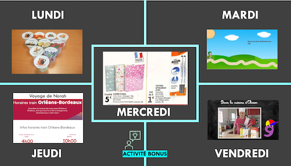 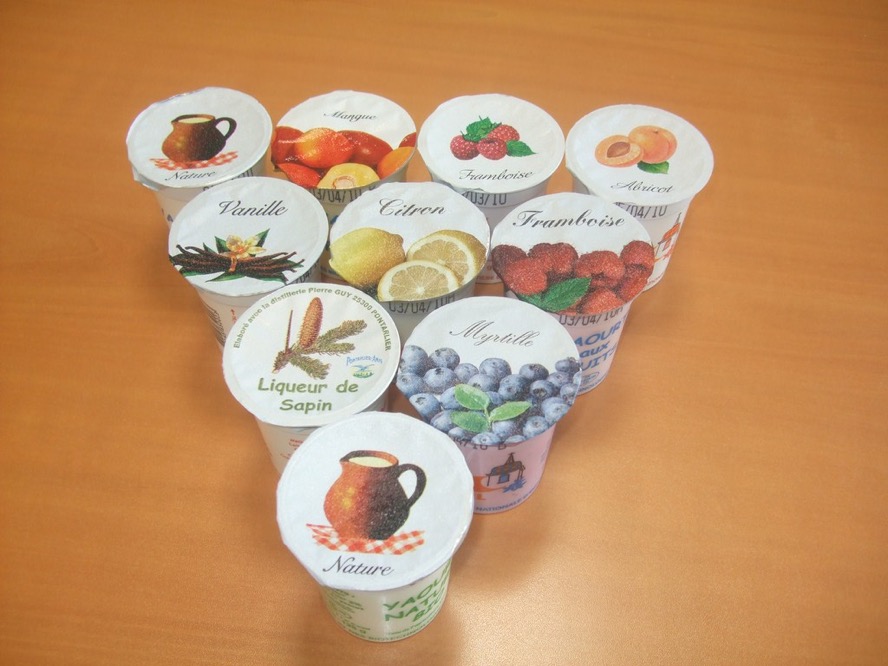 Aujourd’hui lundi, Lison regarde combien il y a de yaourts dans le réfrigérateur. 

Elle en mange 2 par jour.

Aura-t-elle assez de yaourts 
pour toute la semaine ?
LUNDI
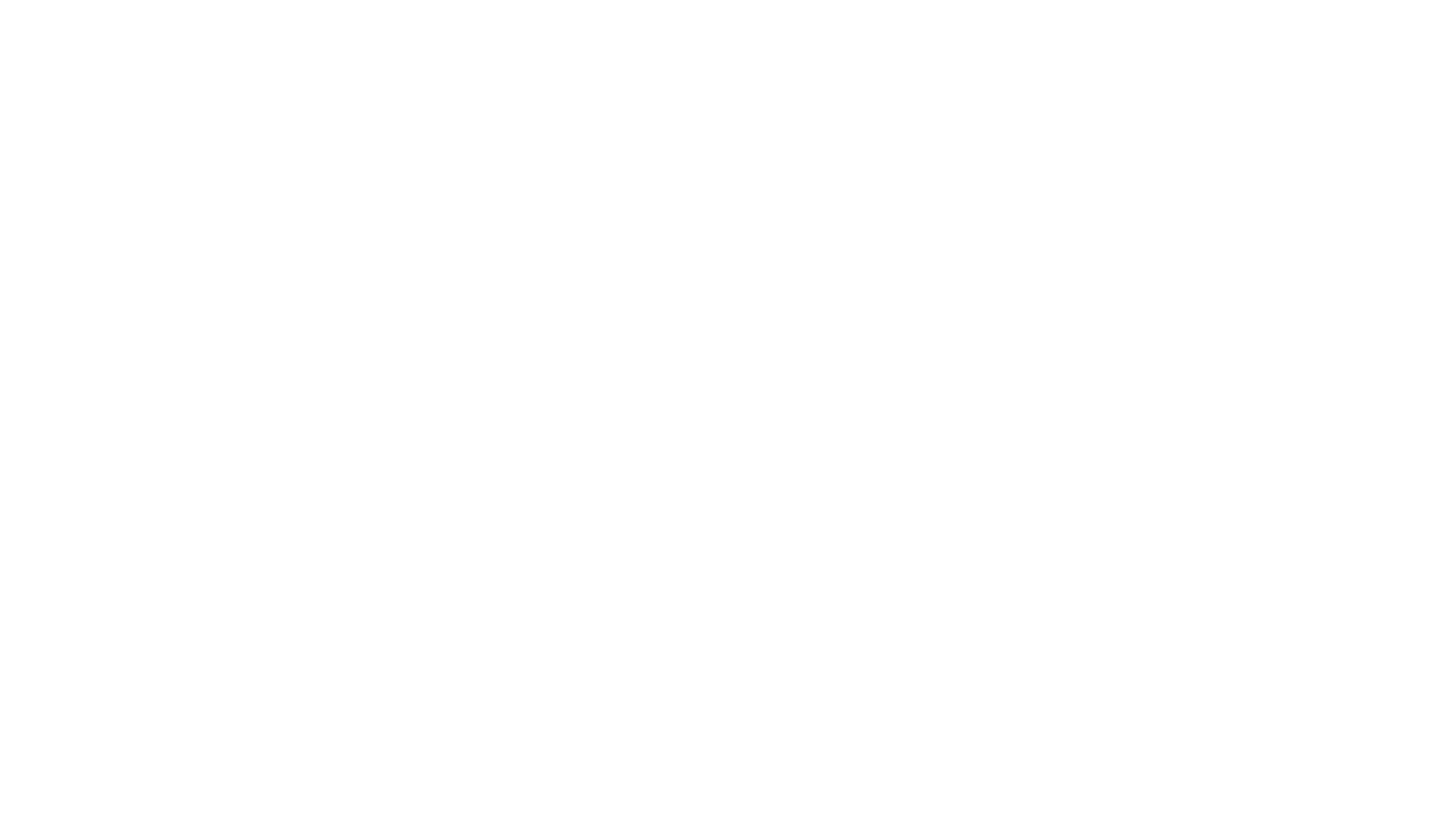 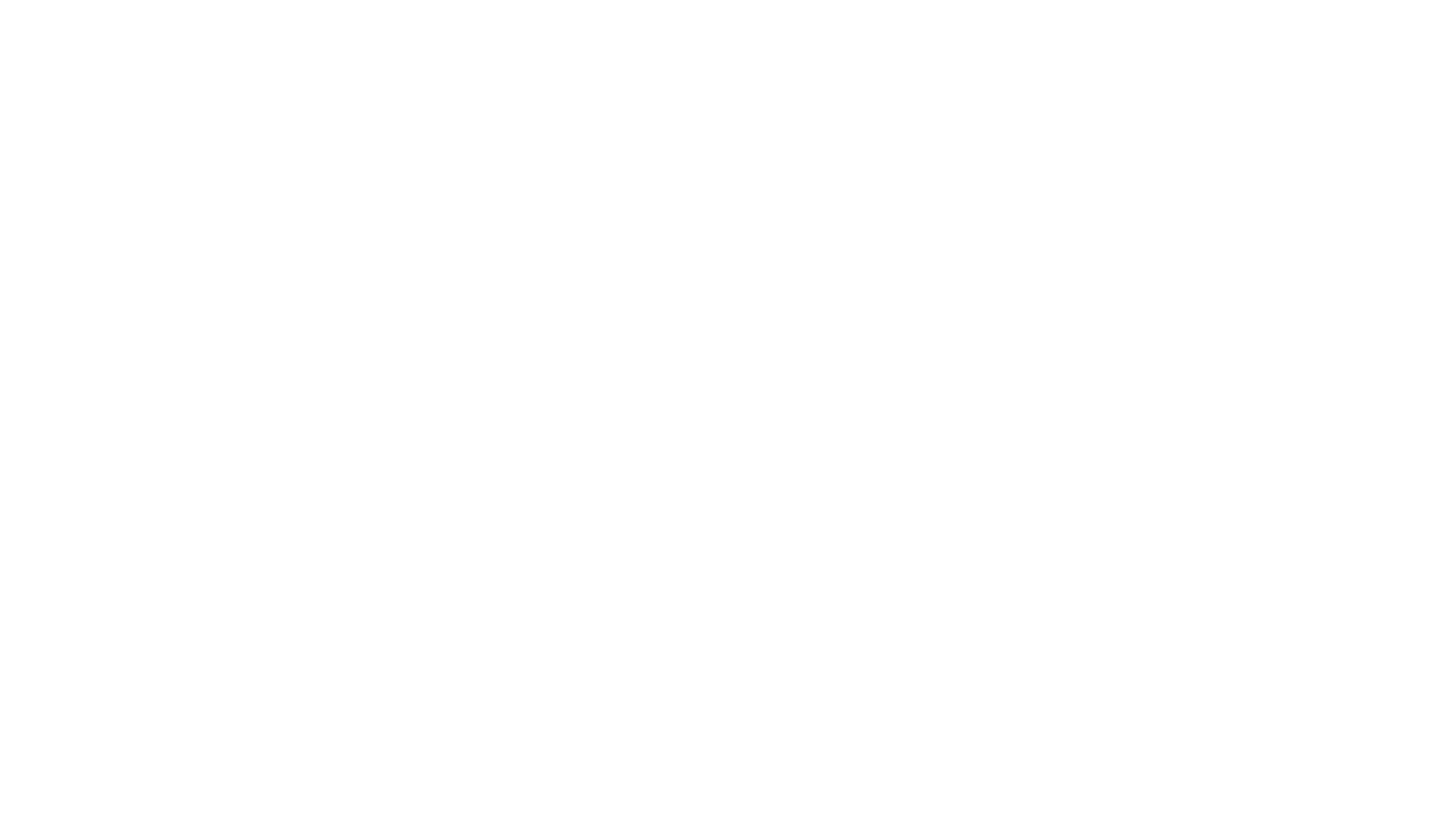 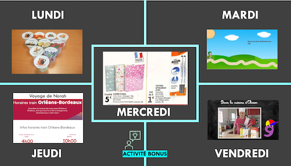 MARDI
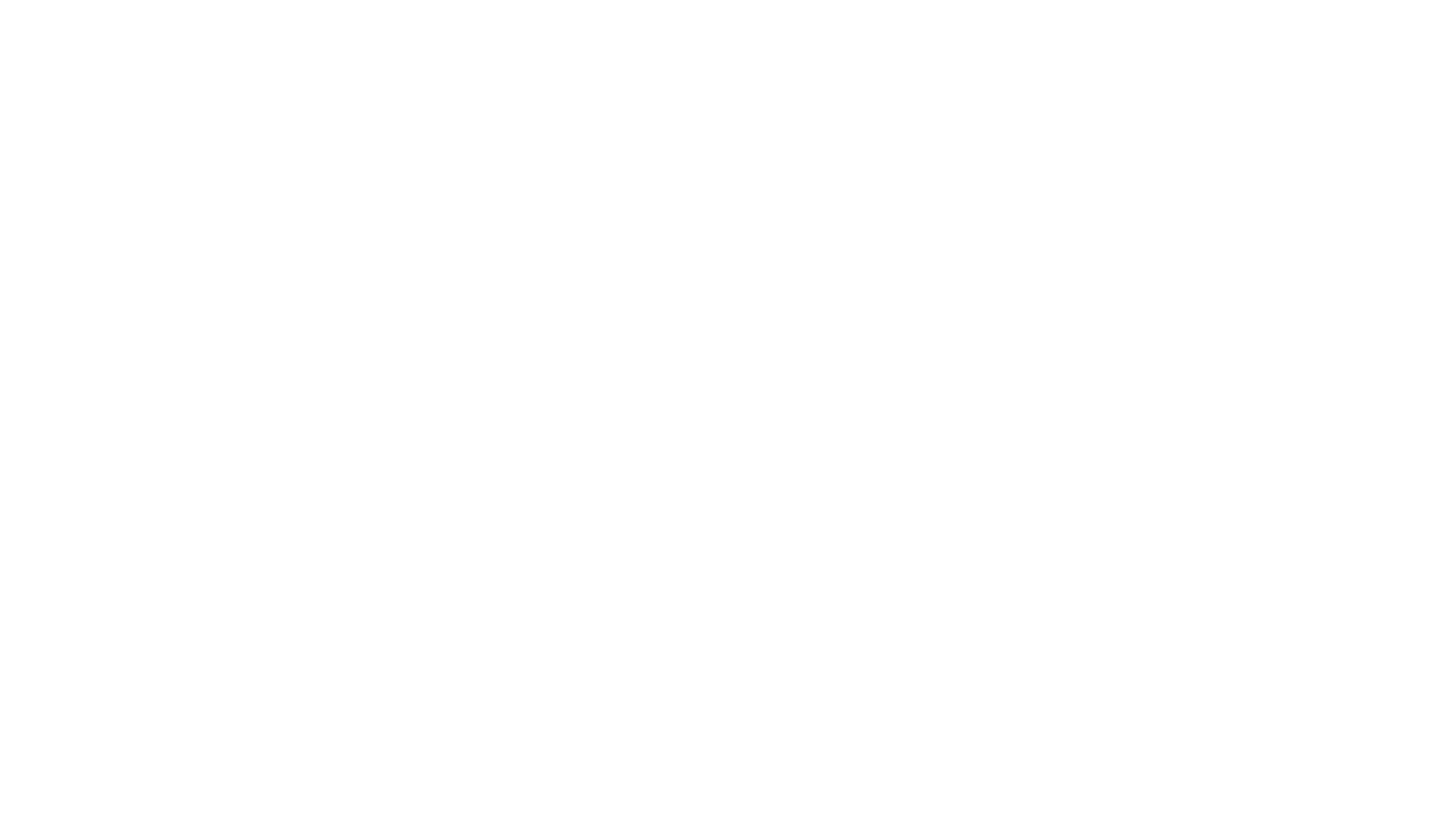 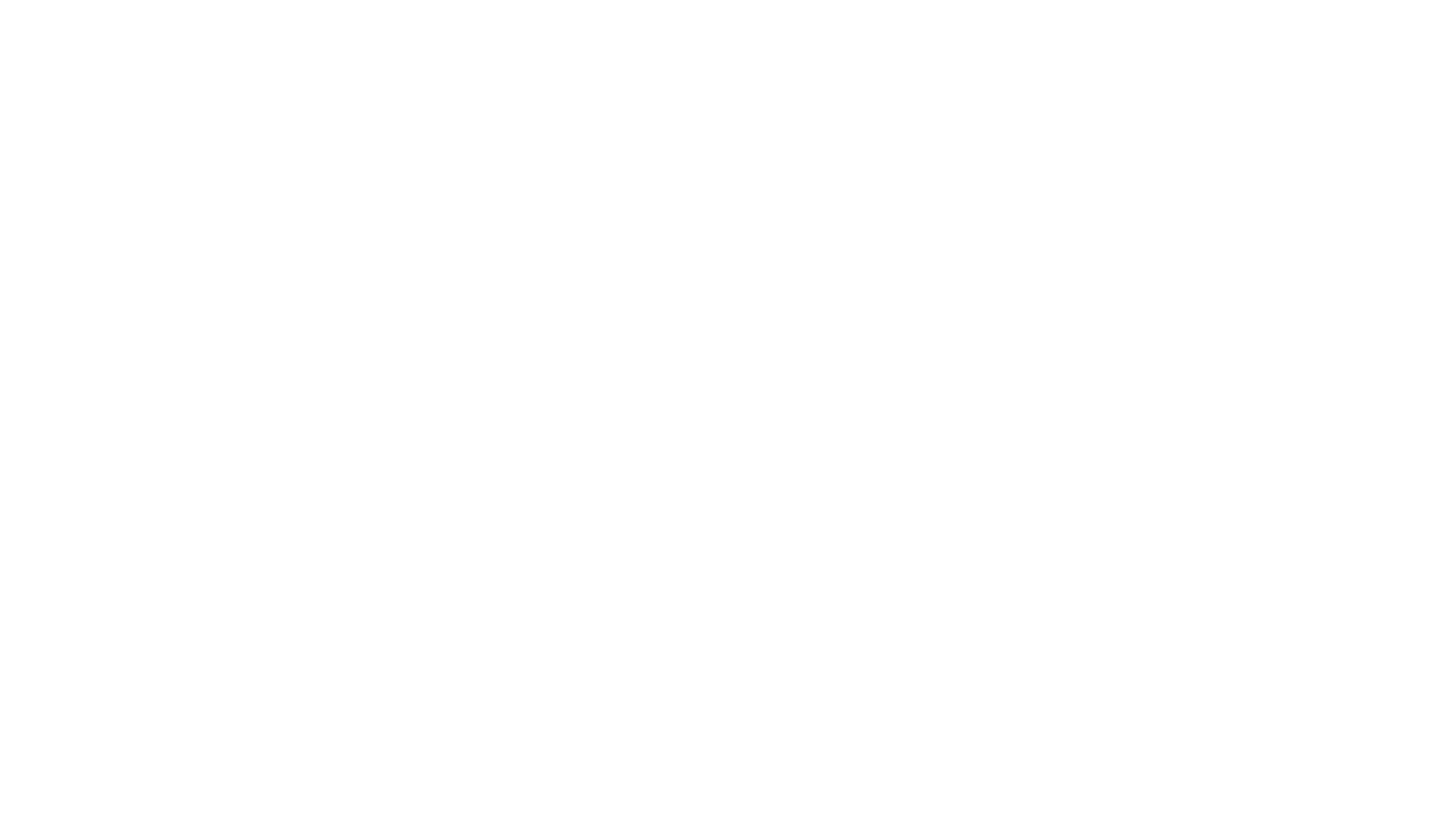 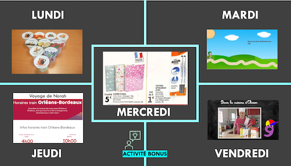 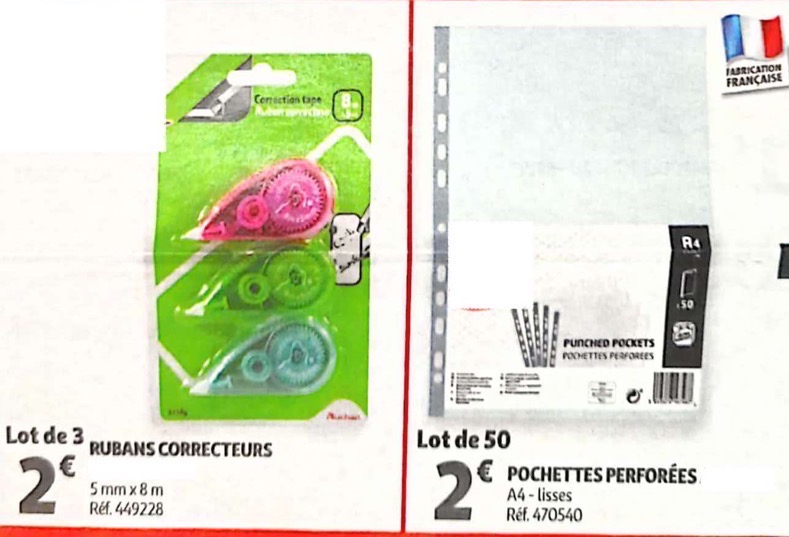 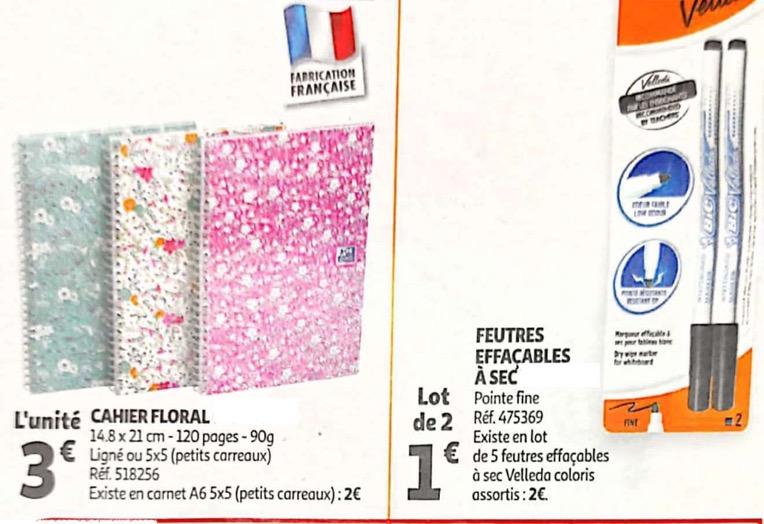 5
3
La maîtresse voudrait acheter du petit matériel pour la classe. Elle a un budget de 20 euros.
Écris une commande qui lui permettra de dépenser tout son argent.
MERCREDI
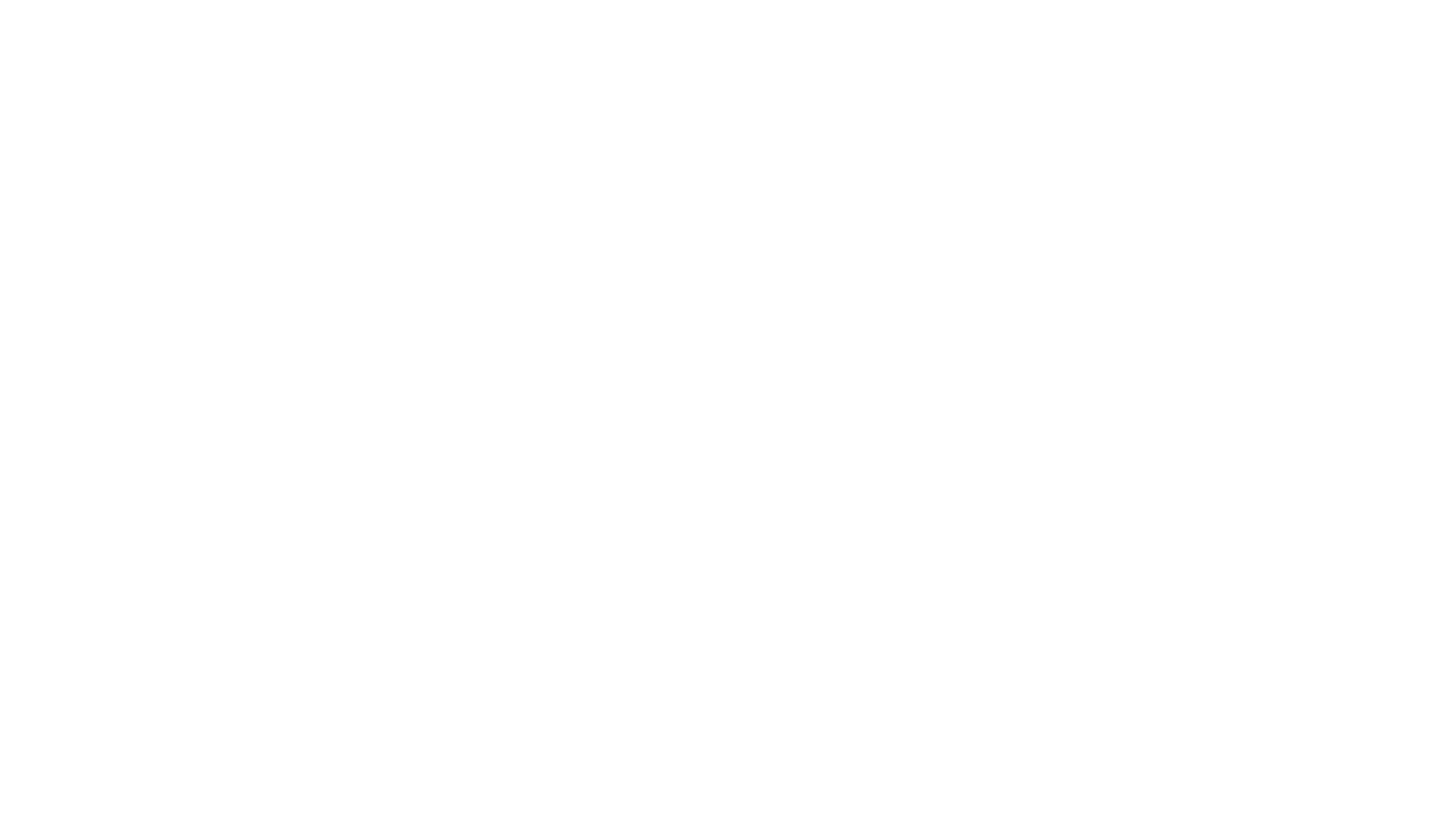 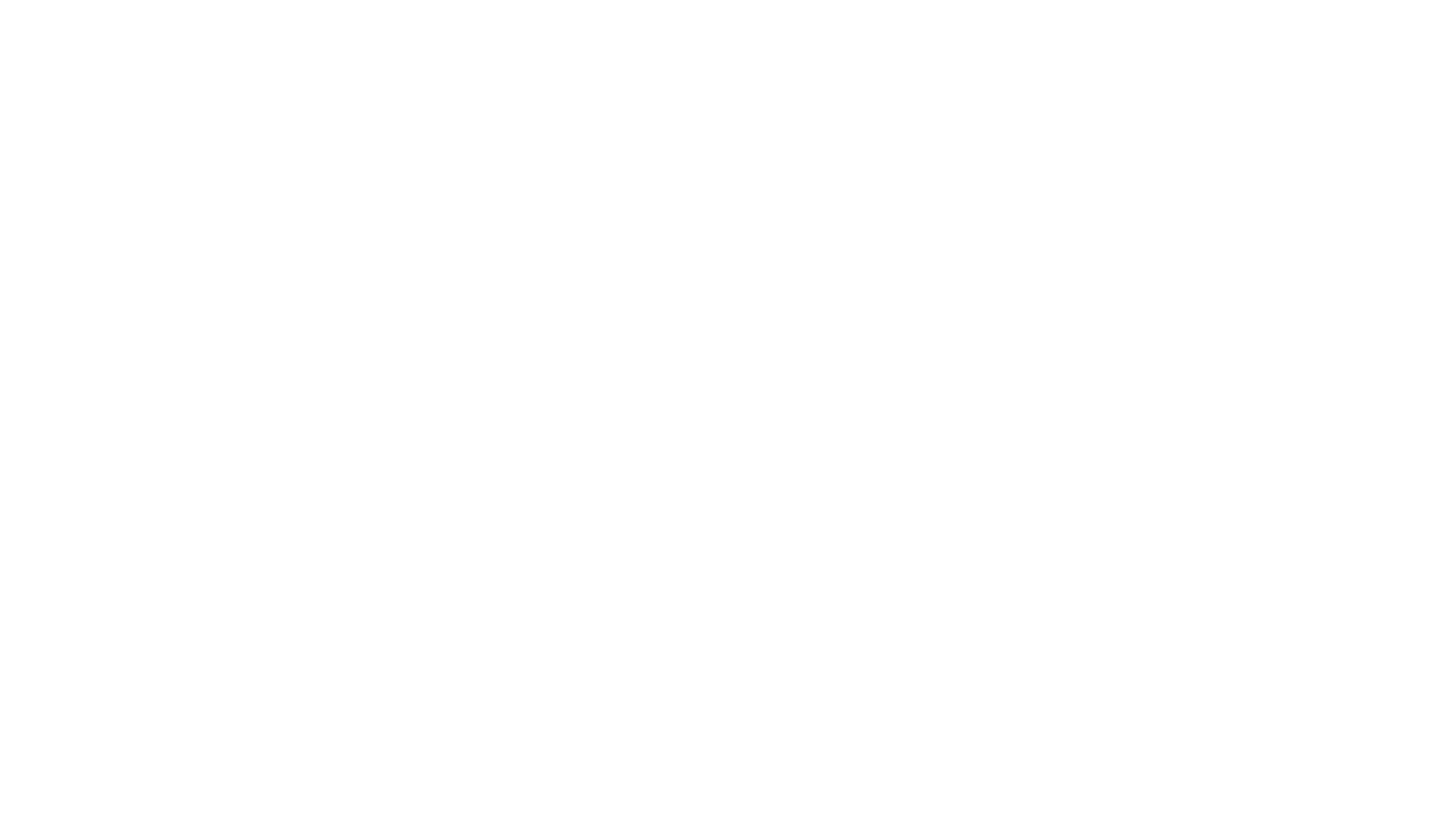 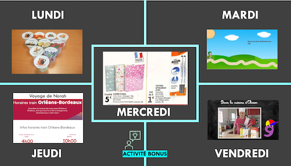 Voyage de Karim
Voyage de Norah
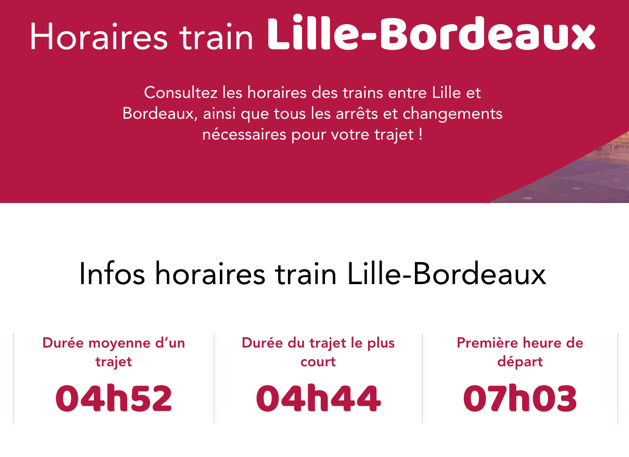 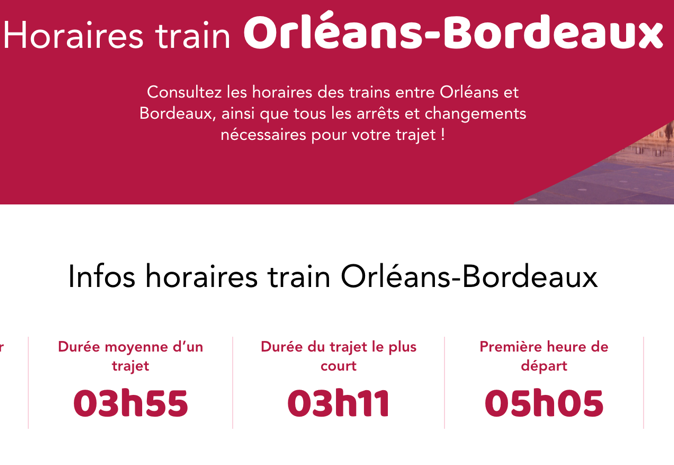 8h00
5h00
10h00
4h00
Karim et Norah vont voir leurs grands-parents à Bordeaux. Ils partent le même jour en TGV.
Karim prend le train à Lille à 8h. Norah prend le train à Orléans à 10h00. 
Lequel des deux enfants arrivera en premier à Bordeaux ?
JEUDI
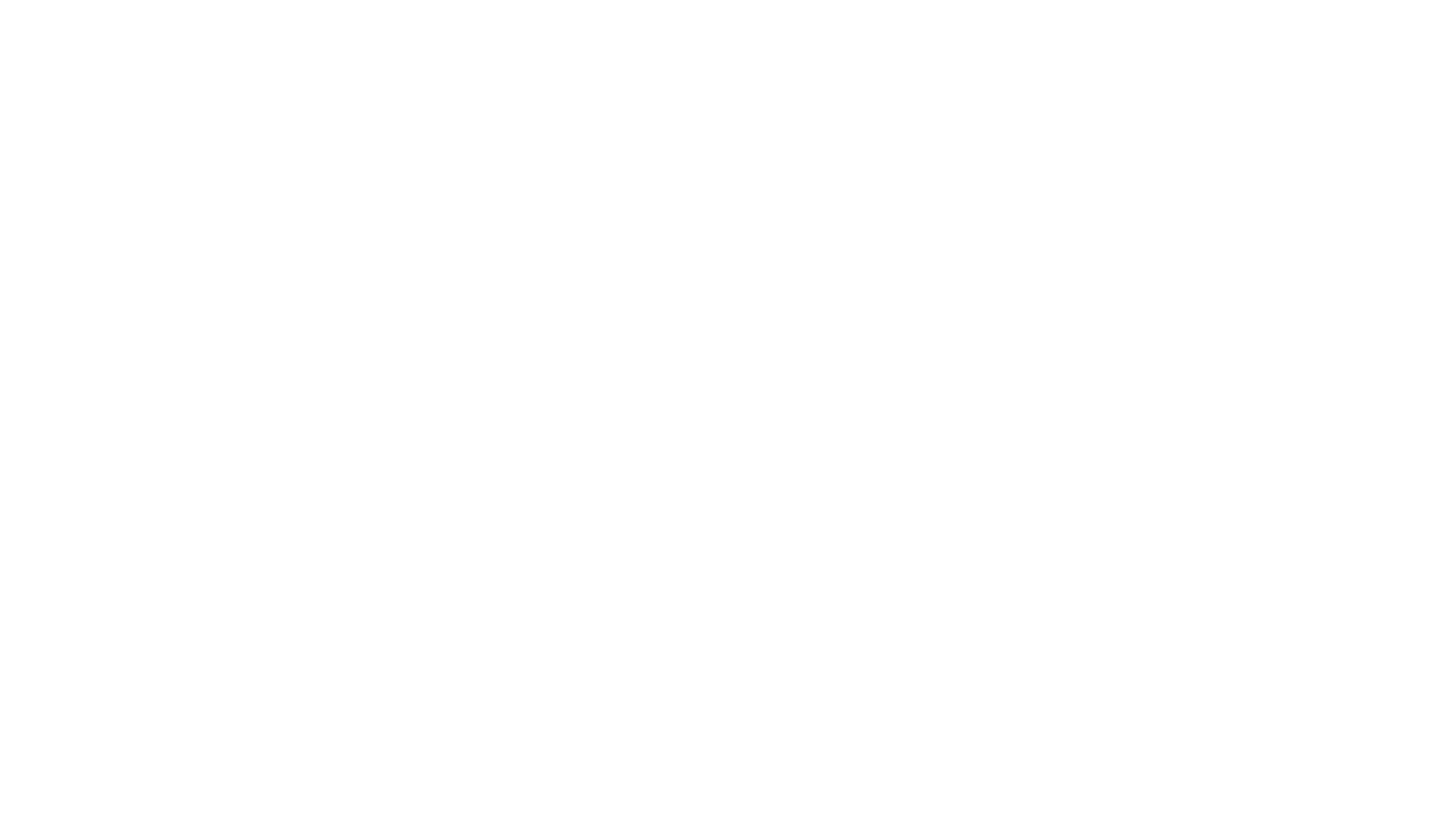 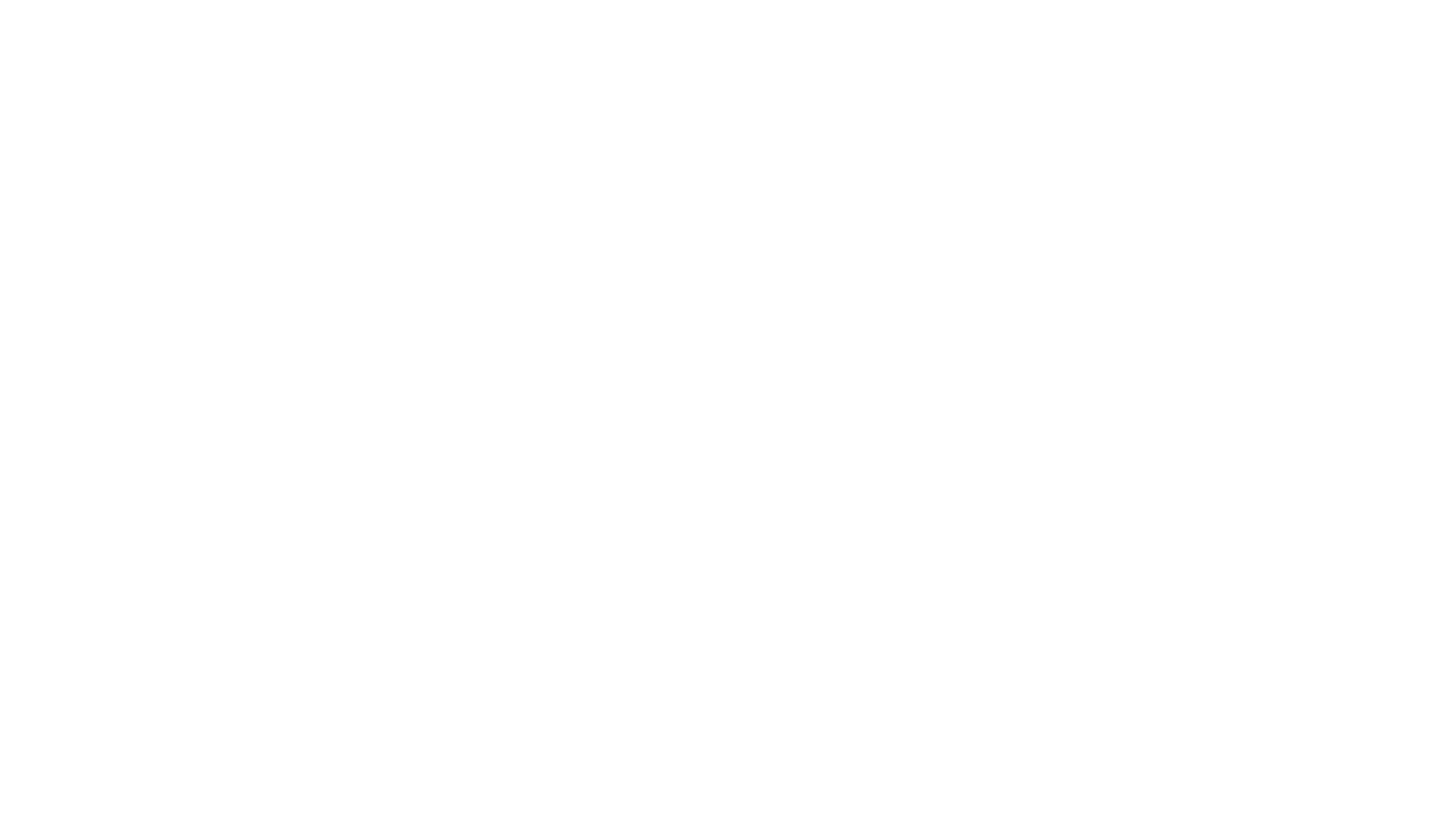 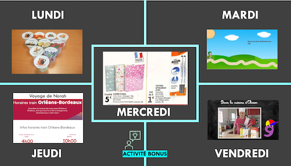 VENDREDI
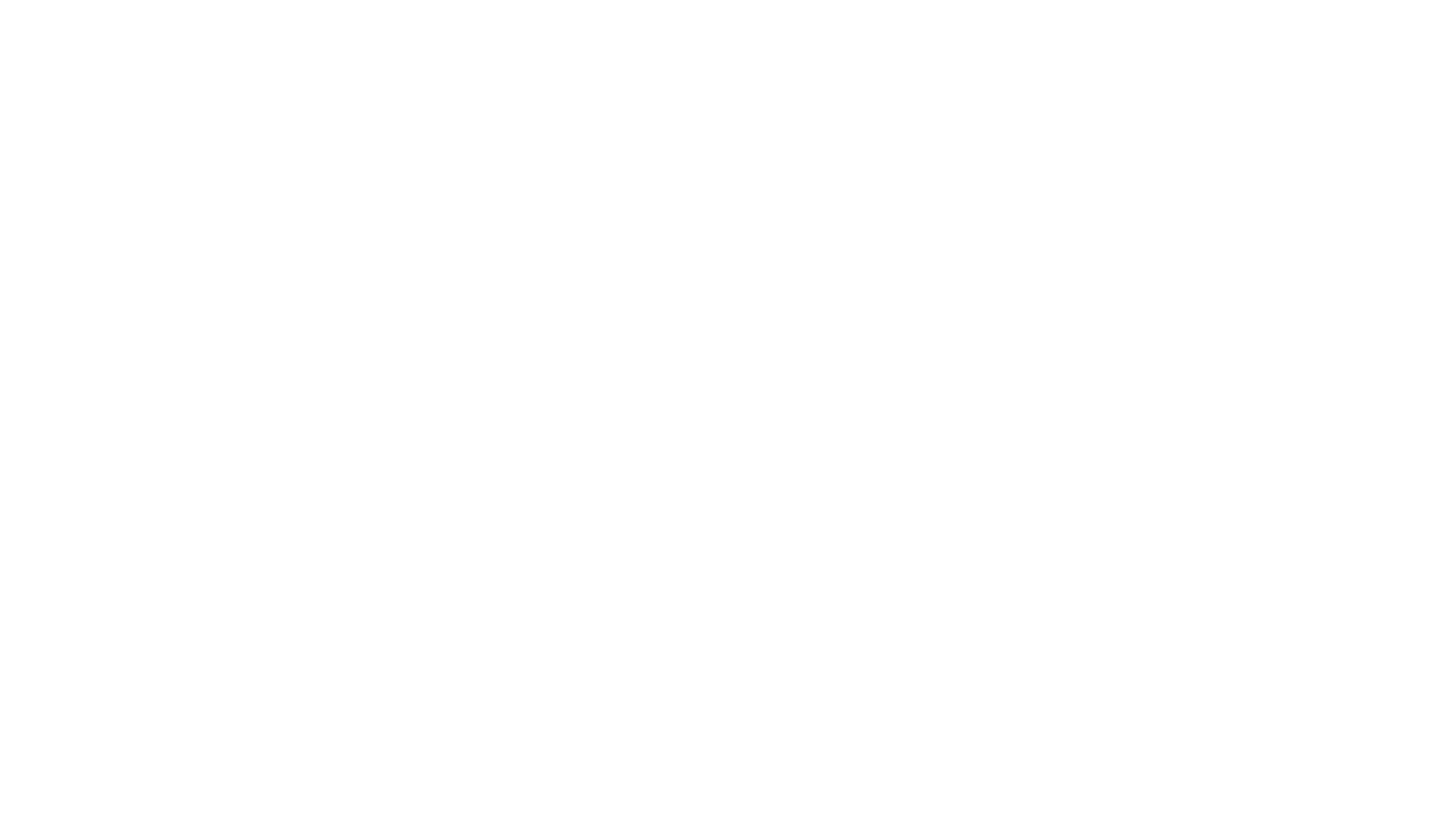 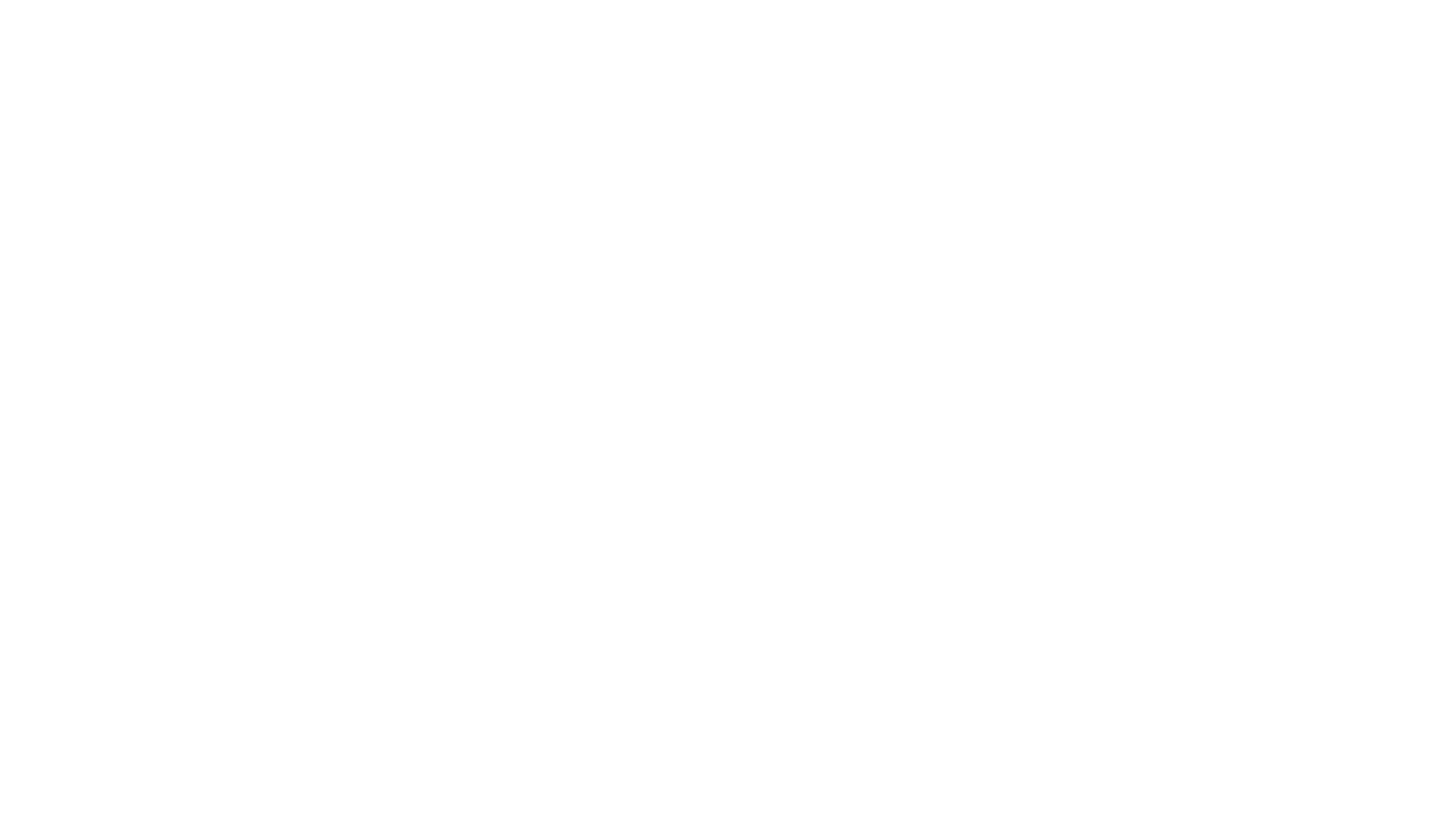 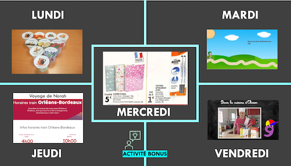 ACTIVITÉ BONUS